Khởi động :
nÊm
t¾m
lµm
TIẾNG VIỆT
BÀI 36
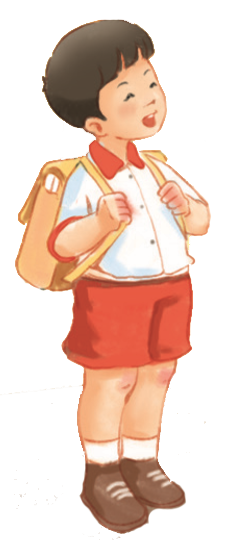 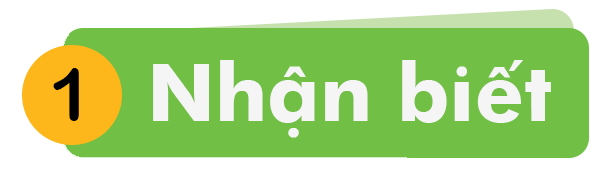 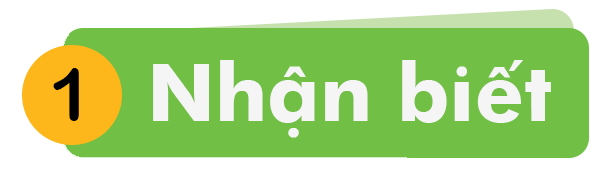 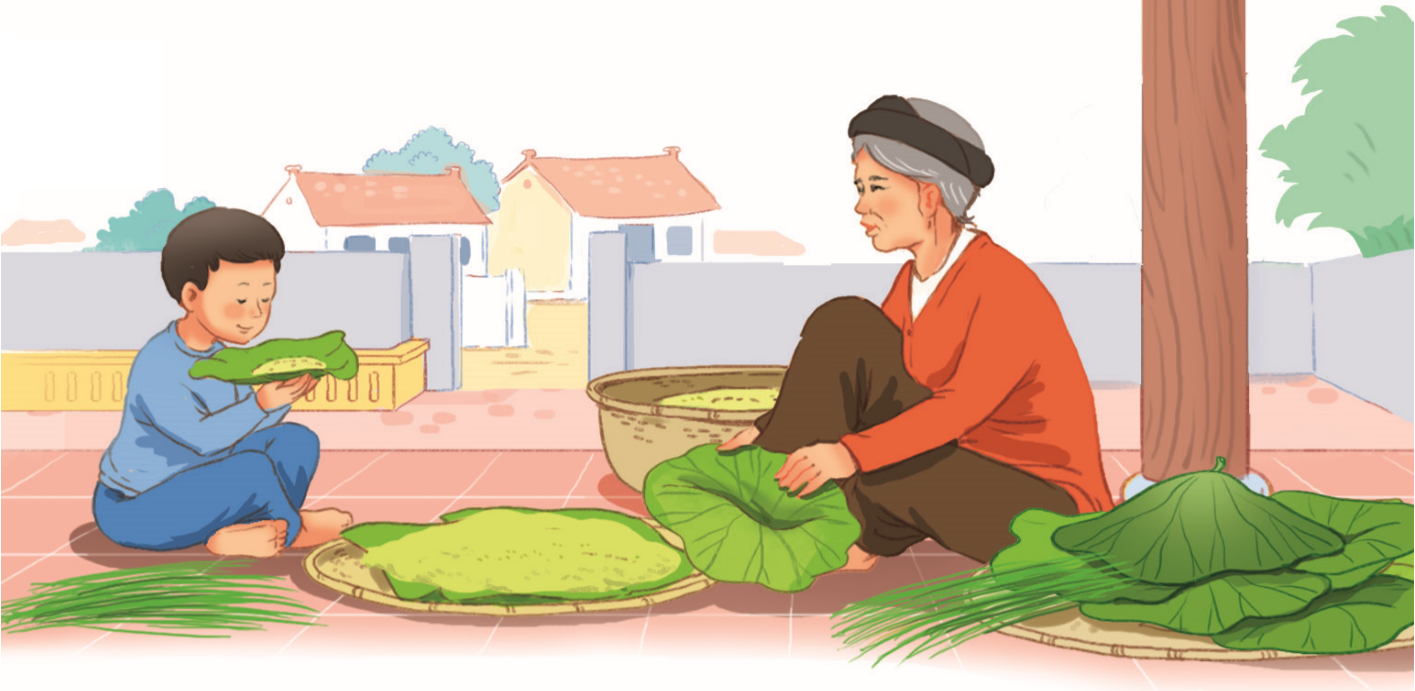 Hương cốm thơm thôn xóm.
ơm
ôm
om
Bài 36:
om
ơm
ôm
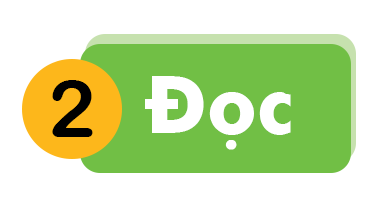 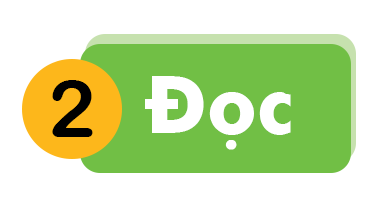 om
ơm
ôm
om
x
xóm
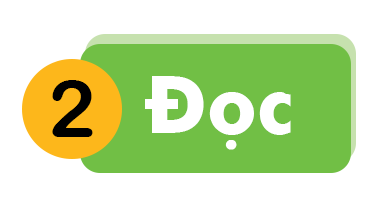 r¬m
¬m
khãm
¬m
bêm
«m
om
om
«m
vßm
t«m
ném
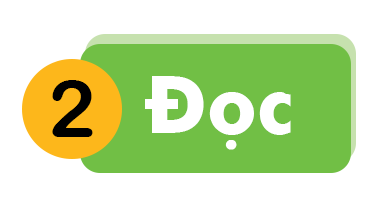 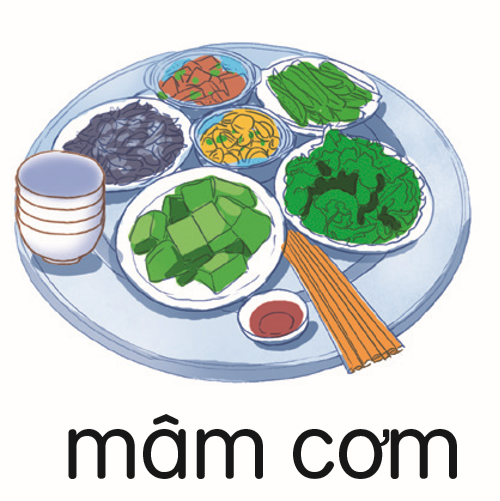 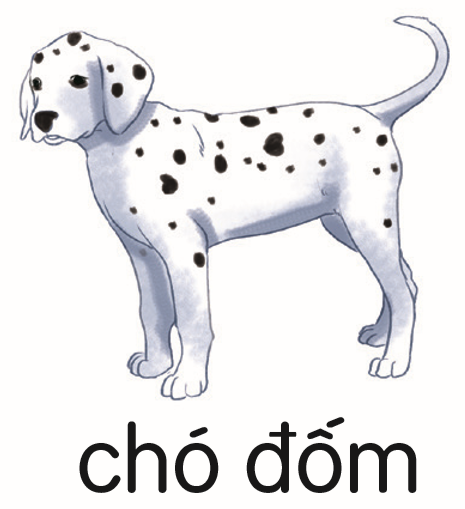 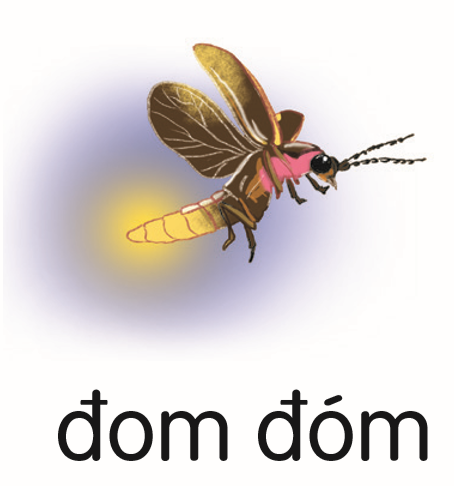 chã ®èm
m©m c¬m
®om ®ãm
®om ®ãm
m©m c¬m
chã ®èm
ơm
ôm
om
om
x
xãm
khãm
bêm
r¬m
ném
vßm
t«m
m©m c¬m
®om ®ãm
chã ®èm
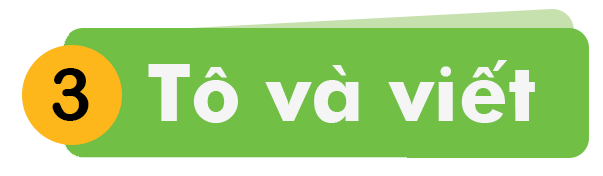 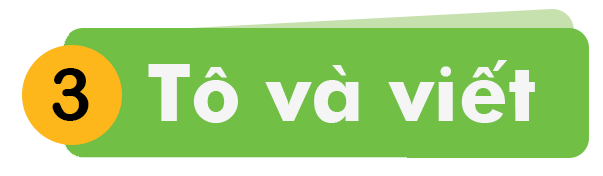 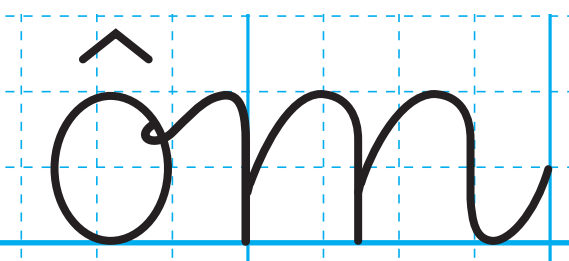 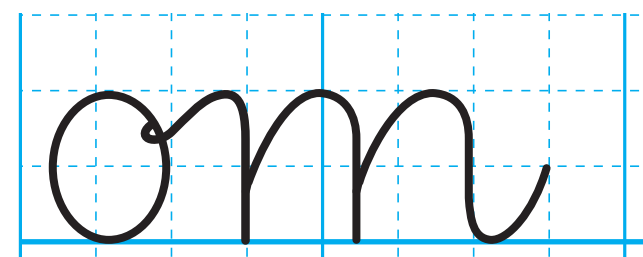 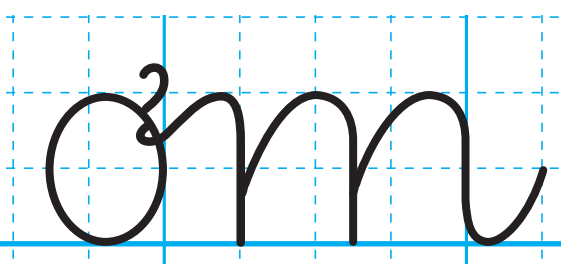 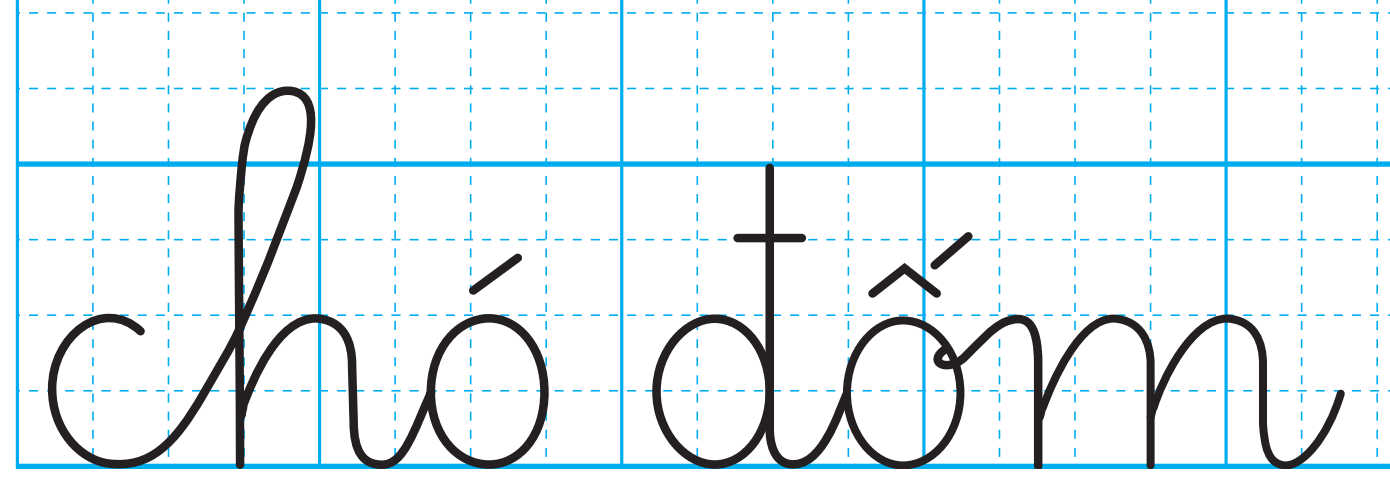 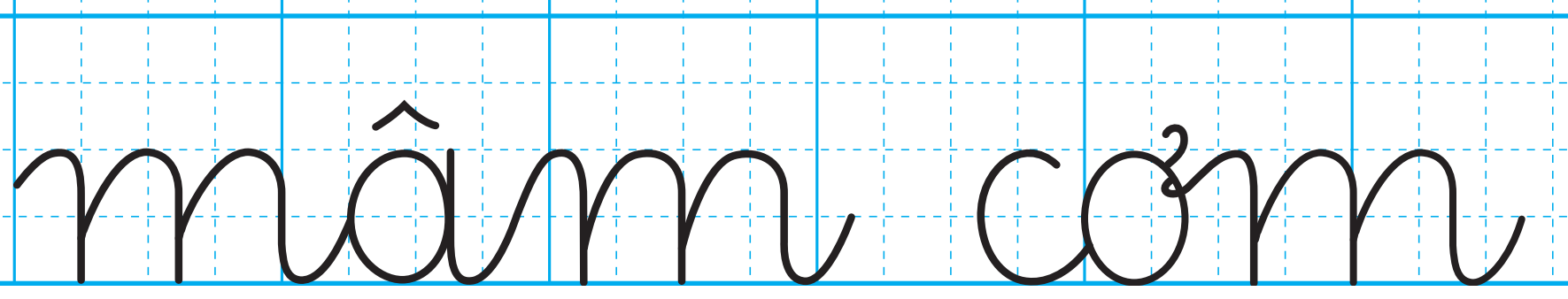 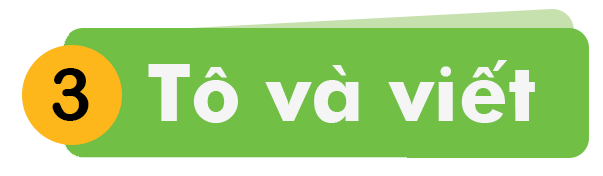 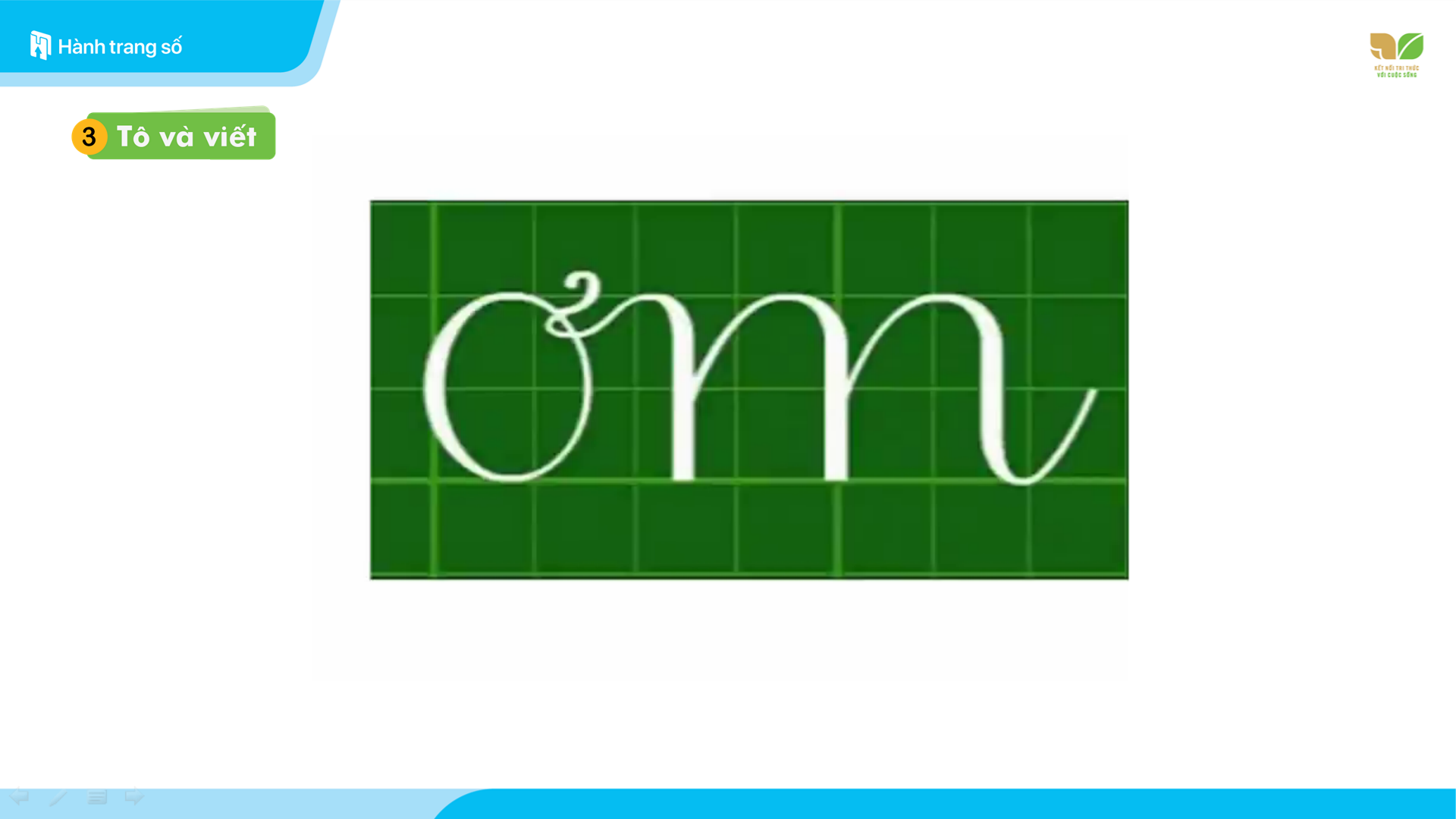 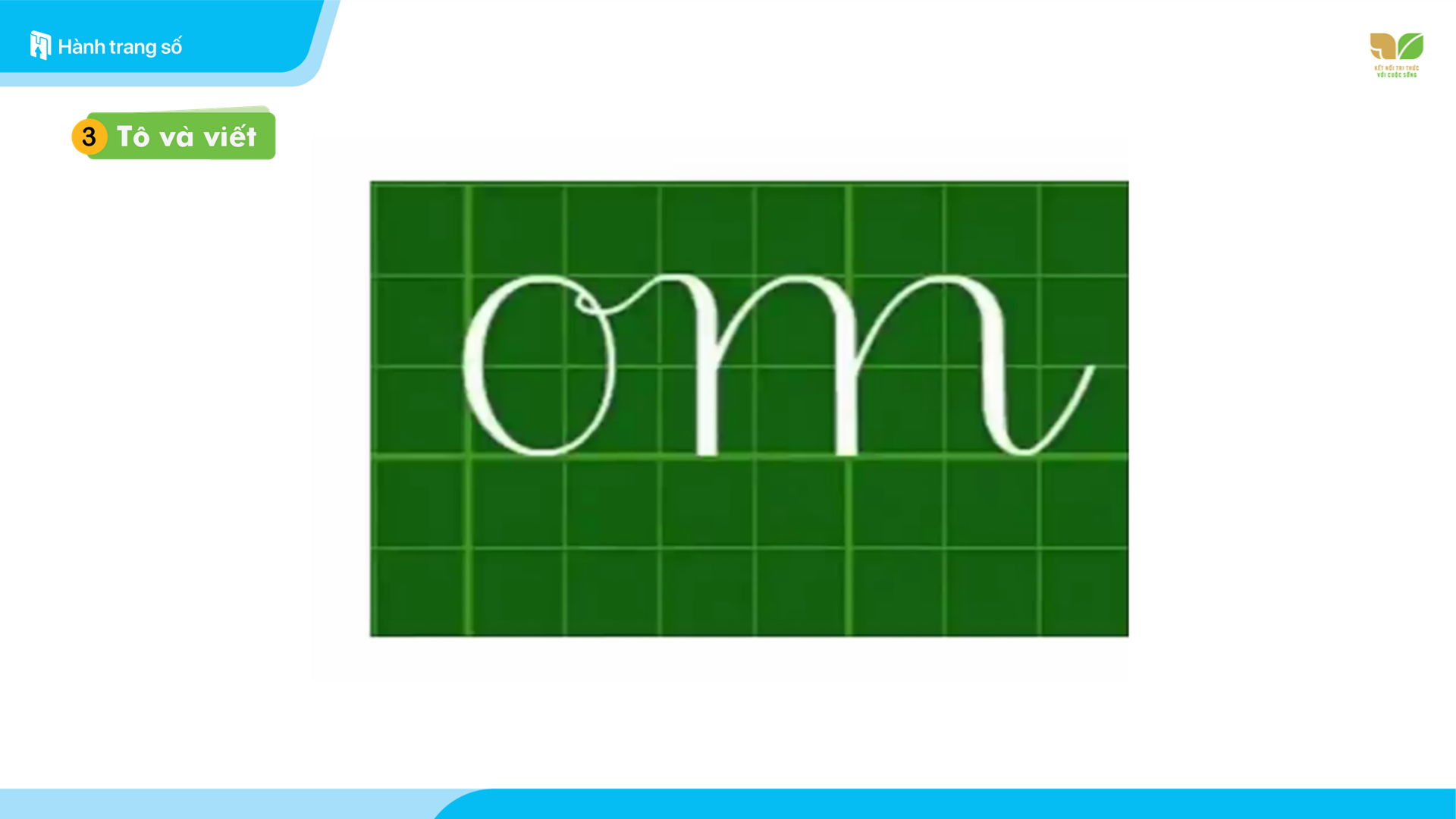 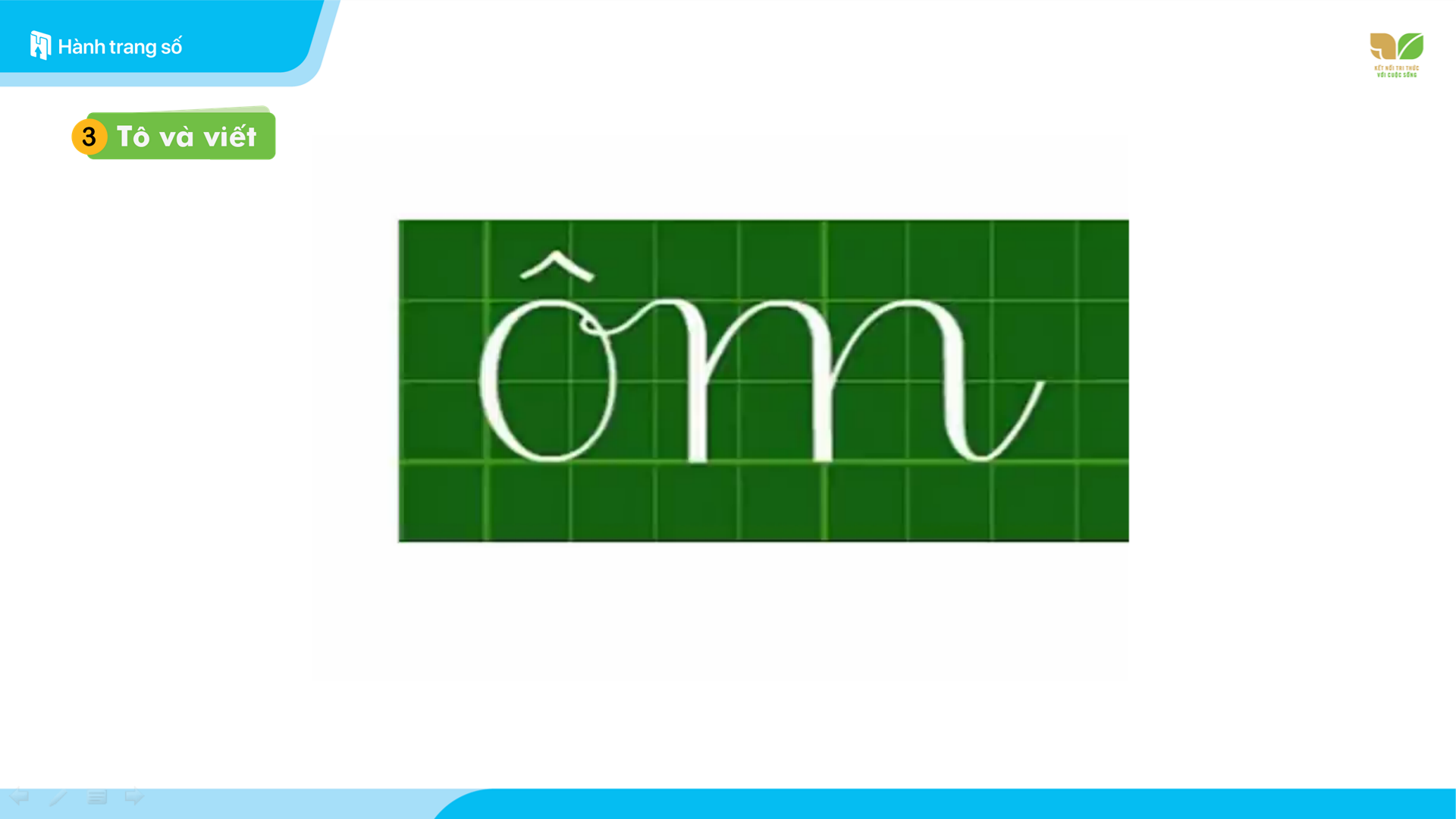 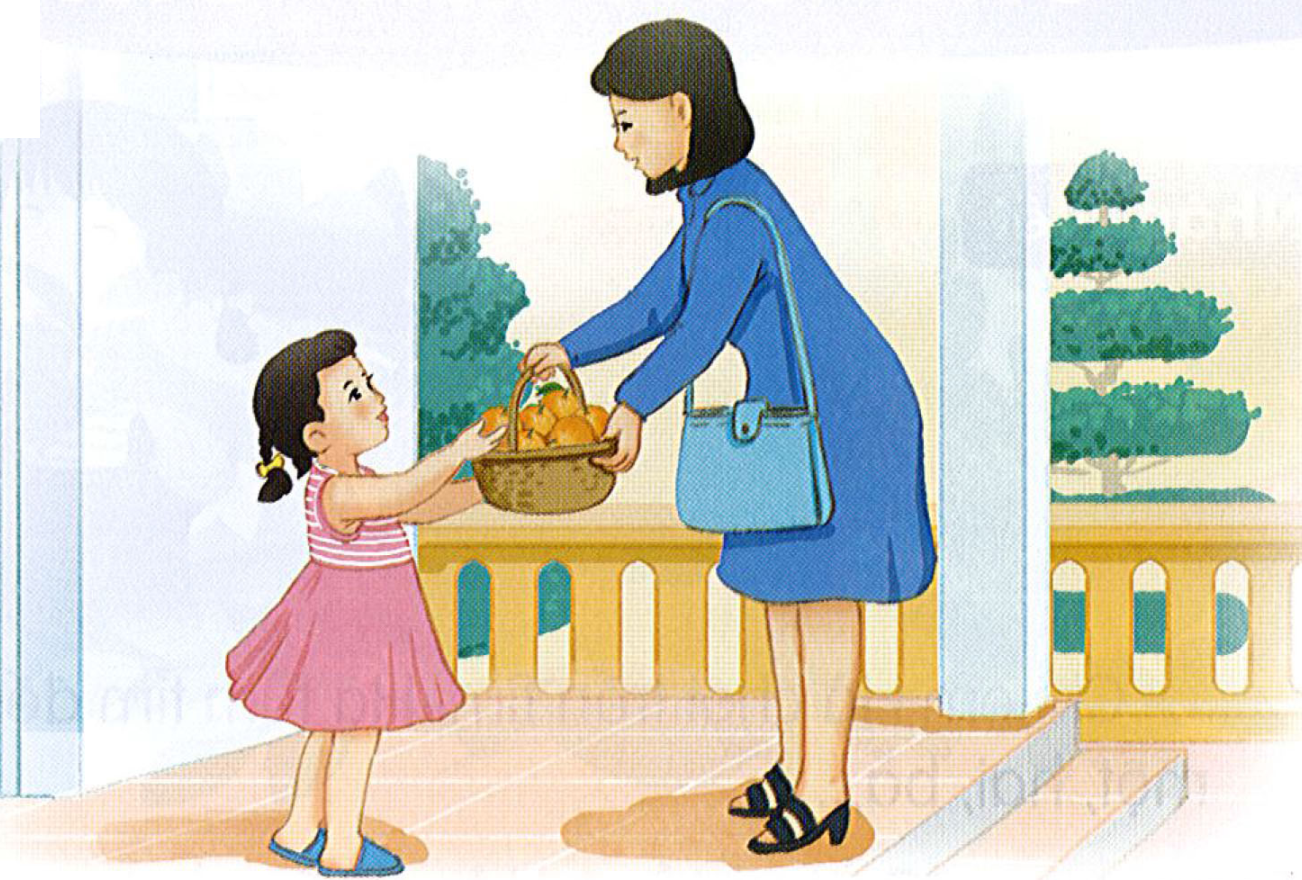 Hôm qua, cô Mơ ở xóm Hạ đến thăm nhà Hà. Cô cho Hà giỏ cam. Hà chọn quả cam to phần bố. Mẹ khen và thơm lên má Hà
ôm
om
ơm
Xin lỗi
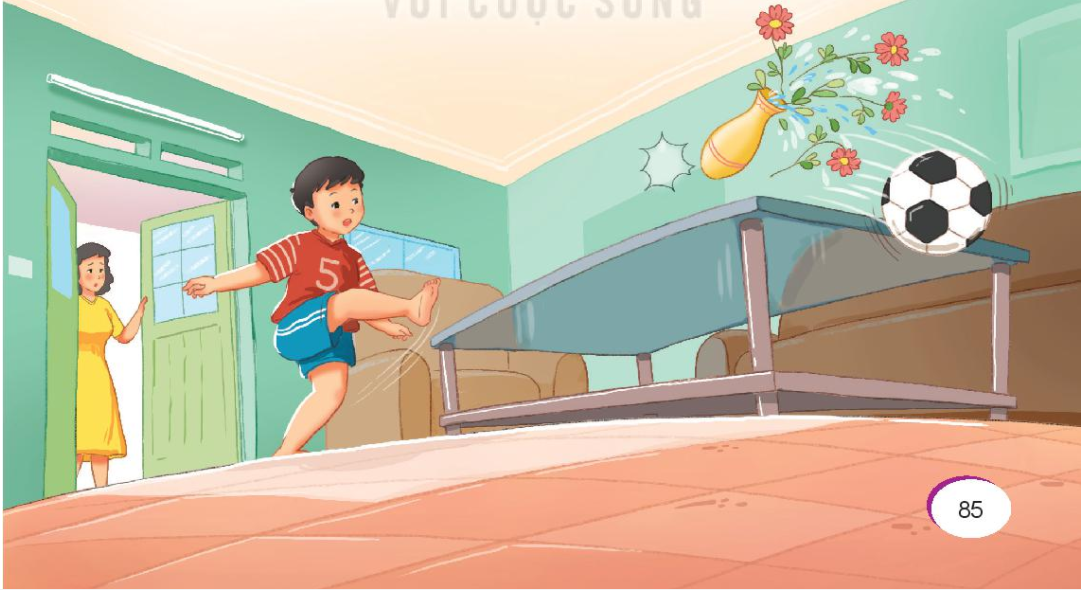 ơm
ôm
om
x
om
xãm
r¬m
ném
t«m
khãm
bêm
vßm
m©m c¬m
chã ®èm
®om ®ãm
Hôm qua, cô Mơ ở xóm Hà đến thăm nhà Hà. Cô cho Hà giỏ cam. Hà chọn quả cam to phần bố. Mẹ khen và thơm lên má Hà.